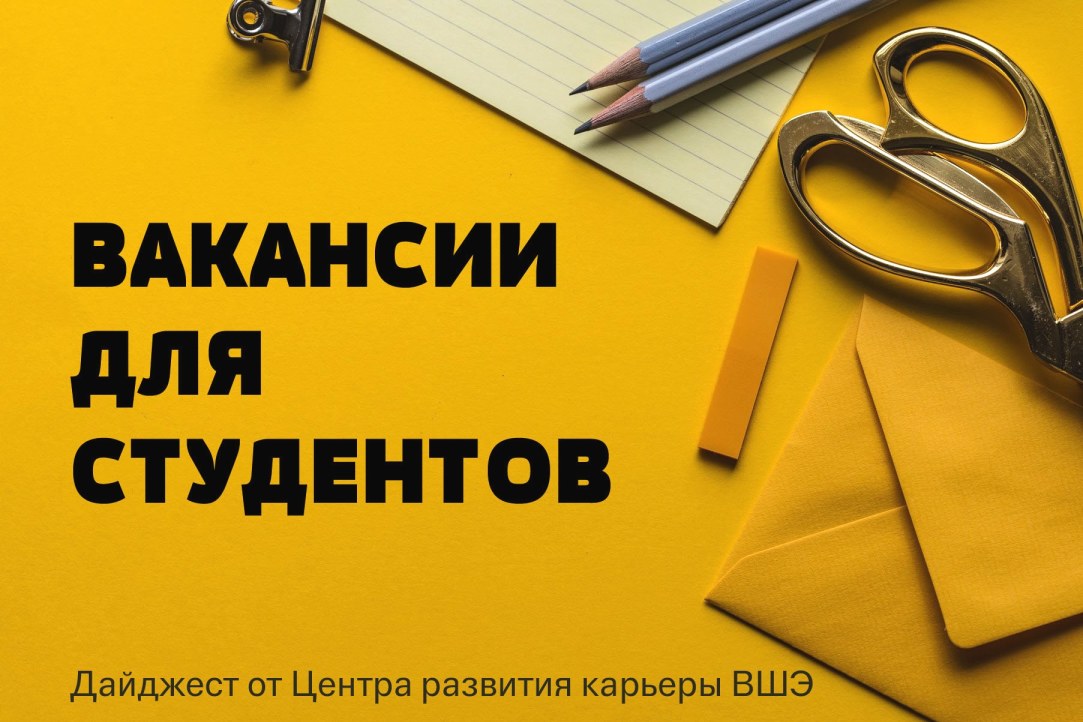 ЦЕНТР СОДЕЙСТВИЯ ЗАНЯТОСТИ СТУДЕНТОВ
ДЕЯТЕЛЬНОСТЬ ЦЕНТРА СОДЕЙСТВИЯ ЗАНЯТОСТИ СТУДЕНТОВ
Организация временной занятости – одно из важнейших направлений работы, которая осуществляется совместно с органами студенческого самоуправления.
ОСНОВНЫЕ НАПРАВЛЕНИЯ ДЕЯТЕЛЬНОСТИ
МЕХАНИЗМ РАБОТЫ ЦЕНТРА СОДЕЙСТВИЯ ЗАНЯТОСТИ СТУДЕНТОВ
Центр выступает в качестве ключевого и связующего звена между вузом и стейкхолдерами, оказывает помощь студентам университета в планировании и развитии карьеры
ИНФОРМАЦИЯ О СОИСКАТЕЛЕ
ИНФОРМАЦИЯ О ЗАКАЗЧИКЕ
ЗАЯВКА НА ПОДБОР ПЕРСОНАЛА
АНКЕТА СОИСКАТЕЛЯ
ЦЕНТР СОДЕЙСТВИЯ ЗАНЯТОСТИ СТУДЕНТОВ
Сбор и обработка информации о кадровых потребностях предприятий
Информирование студентов
Оформление договора оказания услуг
Подбор работы для студентов и организация их раннего трудоустройства
Выполнение индивидуальных заявок предприятий по подбору кандидатов на вакантные места
Формирование базы данных студентов
Подготовка электронного справочника для работодателей с резюме студентов
Согласование и утверждение списка соискателей для работы
ТРУДОУСТРОЙСТВО СТУДЕНТОВ В СВОБОДНОЕ ВРЕМЯ ОТ УЧЕБНОГО ПРОЦЕССА
В 2022 УЧЕБНОМ ГОДУ ВРЕМЕННО ТРУДОУСТРОЕНО 964 СТУДЕНТА